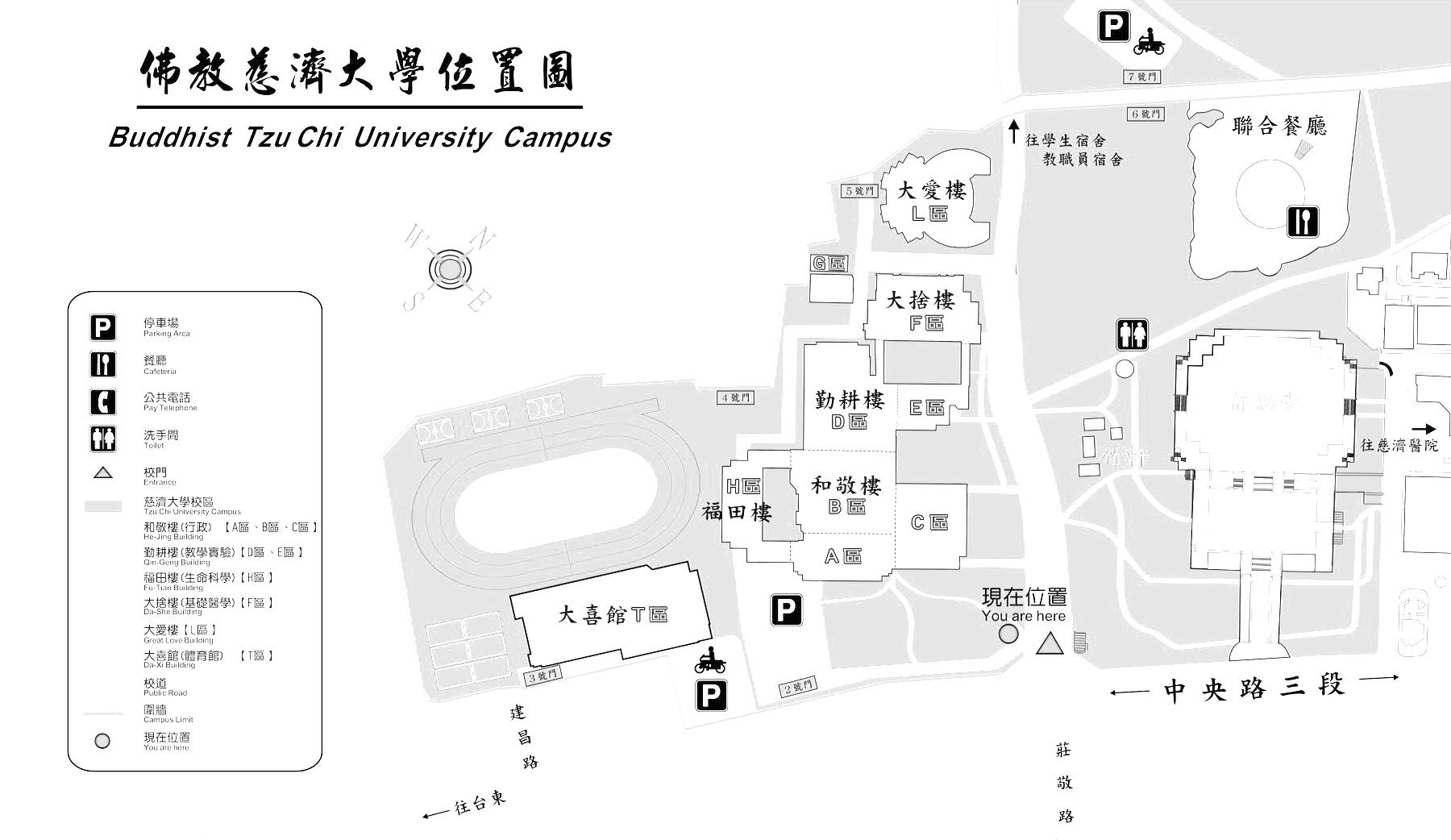 演藝廳入口
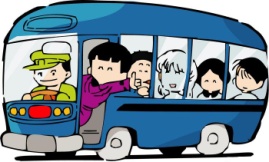 校本部校門口